আজকের ক্লাসে 
স্বাগতম
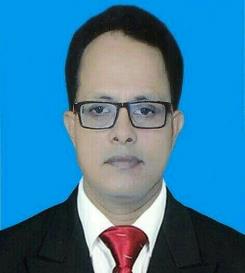 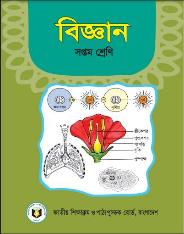 পরিচিতি
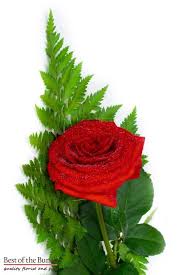 মীর্জা মো: মাহফুজুল ইসলাম বিএসসি (গণিত); এমএ (বাংলা),বিএড 
সিনিয়র সহকারী শিক্ষক ( গণিত )
উত্তর সারটিয়া ইসলামিয়া দাখিল মাদ্রাসা
শিয়ালকোল, সিরাজগঞ্জ সদর, সিরাজগঞ্জ।
Mobile No: 01719-931546
mmislam686@gmail.com
শ্রেণি: সপ্তম শ্রেণি
     বিষয়: সাধারণ বিজ্ঞান
 অধ্যায়:  প্রথম অধ্যায়
সময়:  ৫০ মিনিট
 তারিখ: ০৮-১১-২০২০
নিচের ছবিতে আমরা কী দেখতে পাচ্ছি?
নিচের অণুজী দুটির নাম কী?
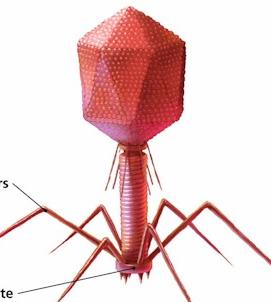 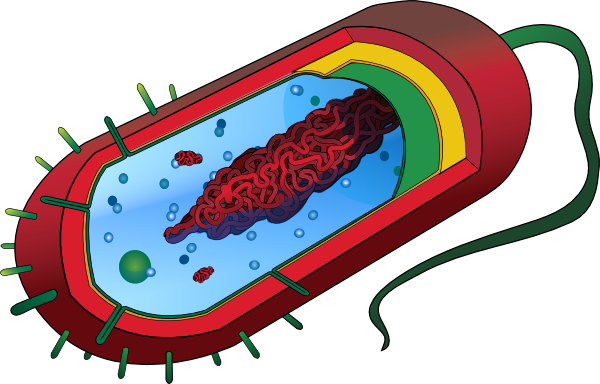 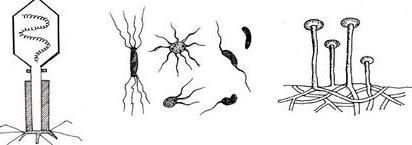 অণুজীব
ভাইরাস ও ব্যাকটেরিয়া
এসো আজ আমরা…
ভাইরাস ও ব্যাকটেরিয়া
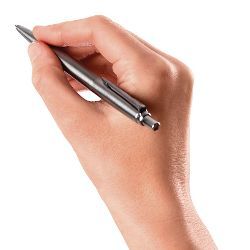 …নিয়ে আলোচনা করব।
শিখনফল:
এই পাঠ শেষে শিক্ষার্থীরা…
১. ভাইরাস কী তা বলতে পারবে;
২. আকৃতির ভিত্তিতে ব্যাকটেরিয়াকে শ্রেণি বিন্যাস করতে পারবে;
৩. ব্যাকটেরিয়ার উপকারিতা গুলো বর্ণনা করতে পারবে।
ভাইরাস:
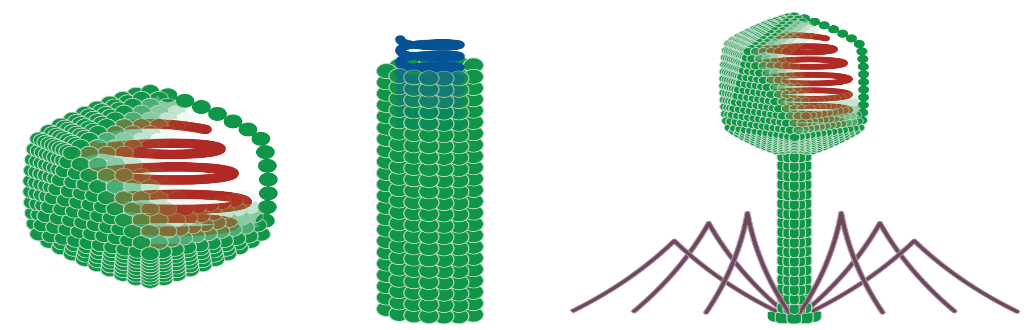 ইলেকট্রন অণুবীক্ষণ যন্ত্র ছাড়া ভাইরাসদেরকে দেখা যায় না। এরা সরলতম জীব। কোষপ্রাচীর,প্লাজমালেমা, সুসংগঠিত নিউক্লিয়াস, সাইটোপ্লাজম নেই।
ভাইরাস গোলাকার, দণ্ডাকার, ব্যাঙাচির ন্যায়, পাউরুটির ন্যায় হতে পারে।
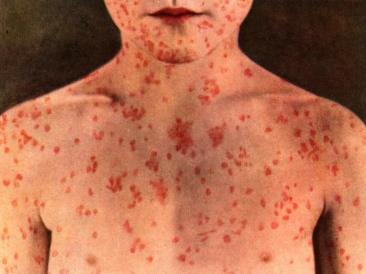 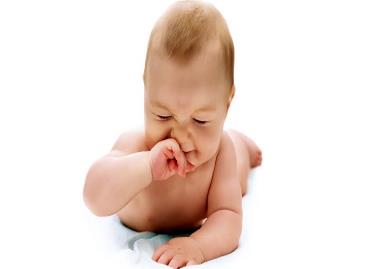 ভাইরাস ঘটিত রোগের  উদাহরণ:
সর্দি
হাম
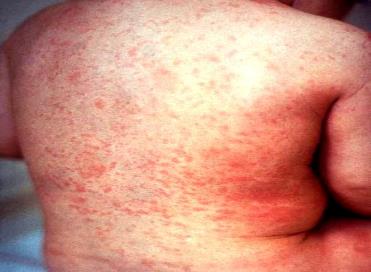 বসন্ত
একক কাজ:
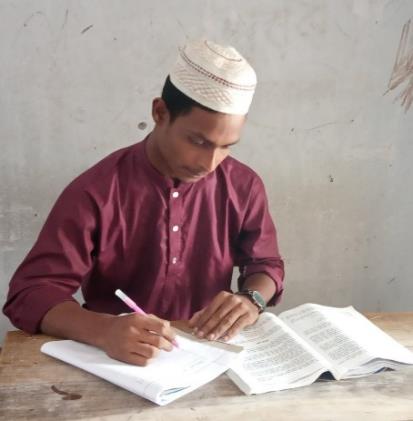 ভাইরাস কী তা লেখ।
আকৃতির ভিত্তিতে ব্যাকটেরিয়ার শ্রেণিবিন্যাস:
আকৃতি অনুসারে ব্যাকটেরিয়া চার প্রকার যথা:
                              ১. কক্কাস
                         ২. ব্যাসিলাস
                         3. স্পাইরিলাম
                         ৪. কমা
কক্কাস:
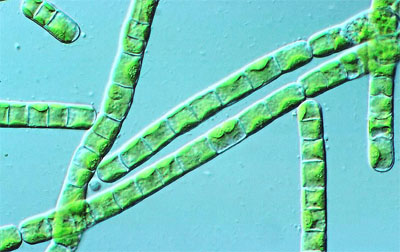 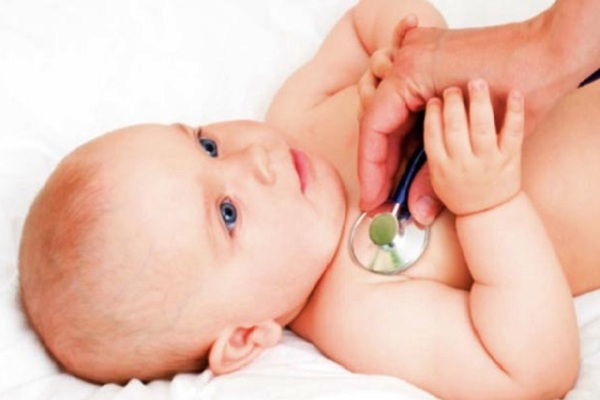 এরা গোলাকার, একক ভাবে বা দলগত ভাবে থাকতে পারে।
কক্কাস রোগের উদাহরণ: নিউমোনিয়া।
ব্যাসিলাস:
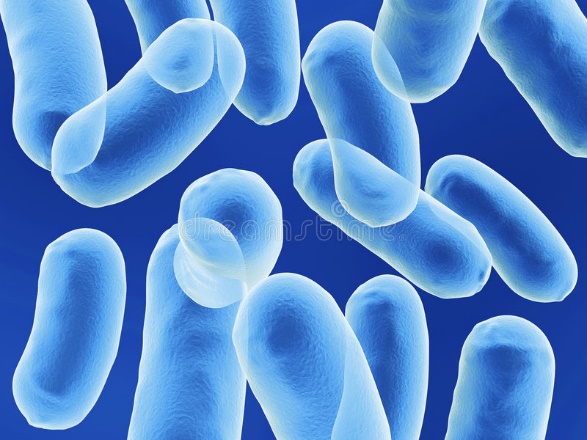 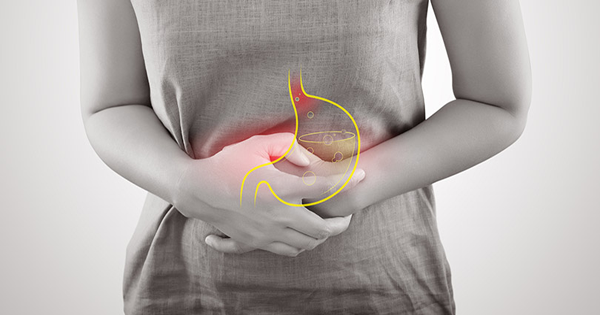 এরা দেখতে লম্বা দণ্ডের ন্যায়, বিভিন্ন রোগ সৃষ্টি করে।
ব্যাসিলাস রোগের উদাহরণ: রক্তামাশয়
কমা:
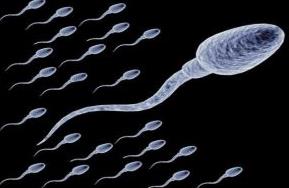 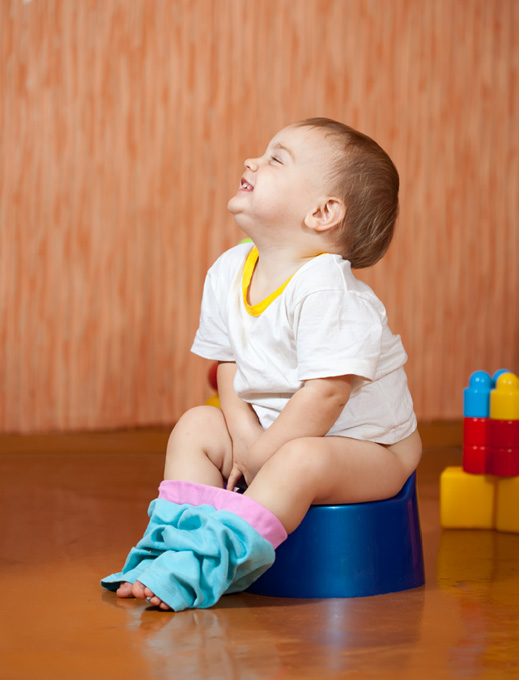 এরা দেখতে বাঁকা দণ্ডের ন্যায় ব্যাকটেরিয়া।
কমা রোগের উদাহরণঃ কলেরা
স্পাইরিলাম:
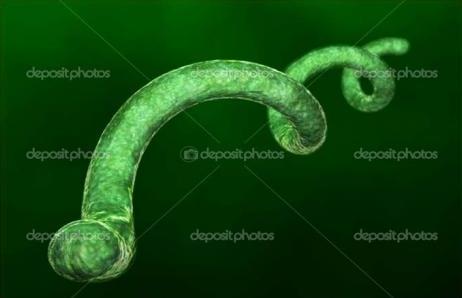 এ ধরণের ব্যাকটেরিয়ার আকৃতি প্যাঁচানো।
জোড়ায় কাজ:
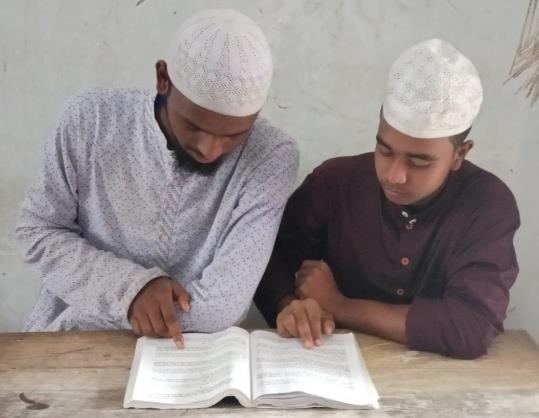 আকারের ভিত্তিতে ব্যাকটেরিয়ার শ্রেণি বিন্যাস করো।
ব্যাকটেরিয়ার উপকারিতা: ১
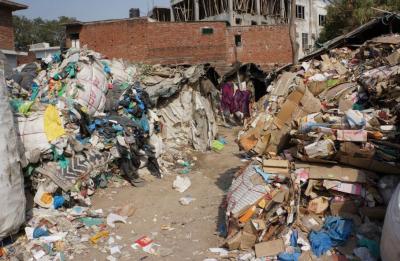 মৃত জীবদেহ ও আর্বজনা পঁচাতে সাহায্য করে।
ব্যাকটেরিয়ার উপকারিতা: ২
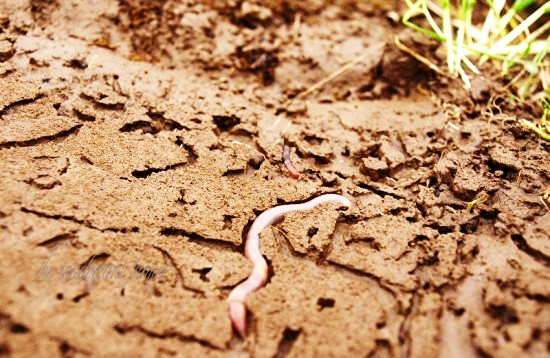 প্রকৃতি থেকে মাটিতে নাইট্রোজেন সংরক্ষণ করে।
ব্যাকটেরিয়ার উপকারিতা: ৩
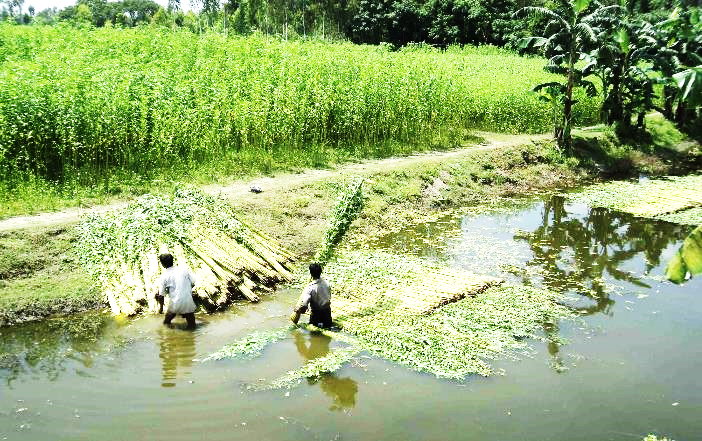 পাট থেকে আশঁ ছাড়াতে ব্যাকটেরিয়া সাহায্য করে।
দলগত কাজ:
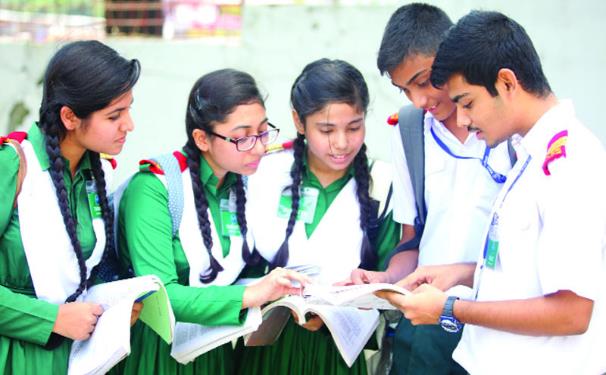 দলে বিভক্ত হয়ে ব্যাকটেরিয়ার উপকারিতা গুলো বর্ণনা করো।
বাড়ির কাজ:
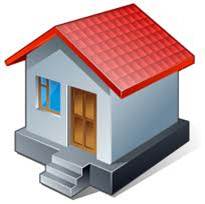 ভাইরাস ও ব্যাকটেরিয়ার মধ্যে পার্থক্য করে আনবে।
মূল্যায়ন:
আবার চেস্টা করো
উত্তর সঠিক হয়েছে
১.ভাইরাসের আকার নিচের কোনটি?
(ক) কমা
(ঘ) ডিম্বাকার
(খ)প্যাঁচালো
(গ) পাউরুটের ন্যায়
২.নিচের কোন রোগটি ভাইরাস জনিত কারন নয়?
(খ) বসন্ত
(ঘ) সর্দি
(ক) জন্ডিস
(গ) হাম
৩.ব্যাকটেরিয়ার উপকারিতাগুলো হলো…
(ii) দই তৈরীতে
(i) পাট থেকে আঁশ ছড়াতে
(iii) এন্টিবায়োটেক তৈরীতে
নিচের কোনটি সঠিক?
(ক) i,
(খ) i,ও ii,
(ঘ) i, ii,ও iii,
(গ) i,ও iii,
তোমাদের সবাইকে ধন্যবাদ